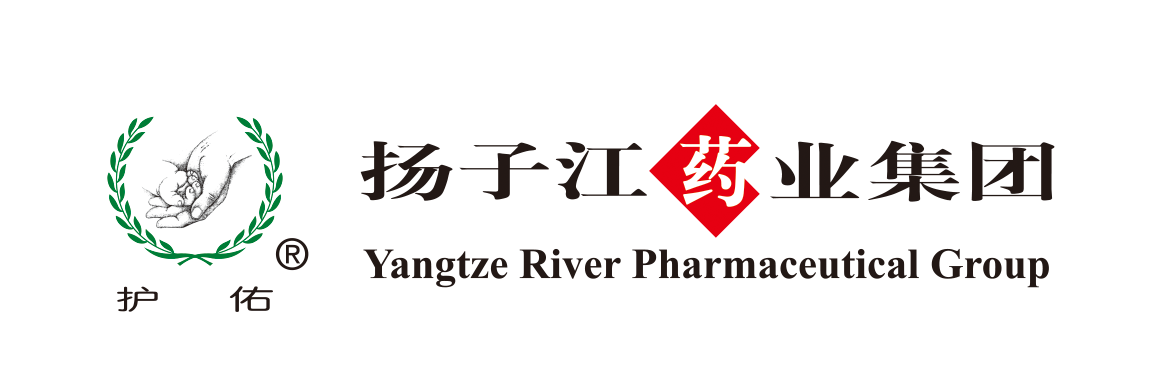 金蝶云苍穹平台工作汇总
企业微信
飞书
多终端处理
消息预警
费控：累计19个权限角色
流向：累计37个权限角色
营销管理：累计53个权限角色
金蝶云苍穹平台
资金调拨
投资理财
客户拜访
客户绑定
服务商准入
项目立项
返利费用报销
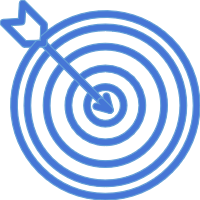 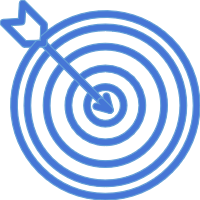 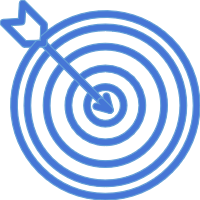 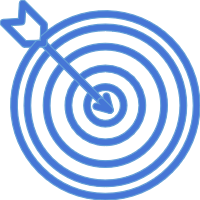 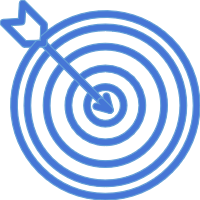 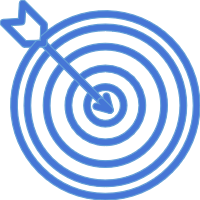 环境搭建
数据集成
应用开发
流程开发
角色梳理
消息集成
集团印章
承兑开例
承兑贴现
绩效考核
协议政策备案
返利金额确认
.........
集团印章
PC、移动端
投资理财
行业库
人力绩效
科研助手
PC、移动端
低代码开发平台
主数据平台
人员
组织
……
客商
生产环境
gPaaS测试环境
gPaaS生产环境
SIT环境
UAT环境
开发环境
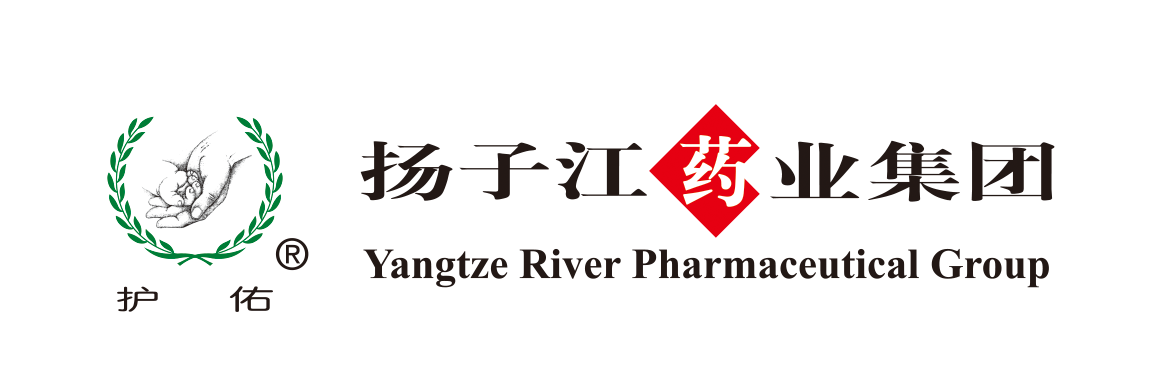 权限管控
基于角色权限控制模型（RBAC）进行补充扩展
以角色为授权主线，辅助用户直接授权与用户权限禁用
管理权限与数据权限分割，保证数据的安全性
新增流程分类、分权、逐级管控
F7/列表
用户组
操作数据规则
用户组赋权
过滤
数据行
管控
用户直接赋权
业务角色
数据
规则
业务对象
字段
权限
数据
规则方案
通用角色
空
体系
组织
渠道
功能权限
特殊数据权限
角色
业务
操作
用户
数据
范围
字段
查看
编辑
角色赋权
角色赋权
权限
主字段
权限
作用范围
继承
权限
用户
分配角色
用户
组织
分配角色
组织
分配用户